Chapter 6
Intracellular Calcium
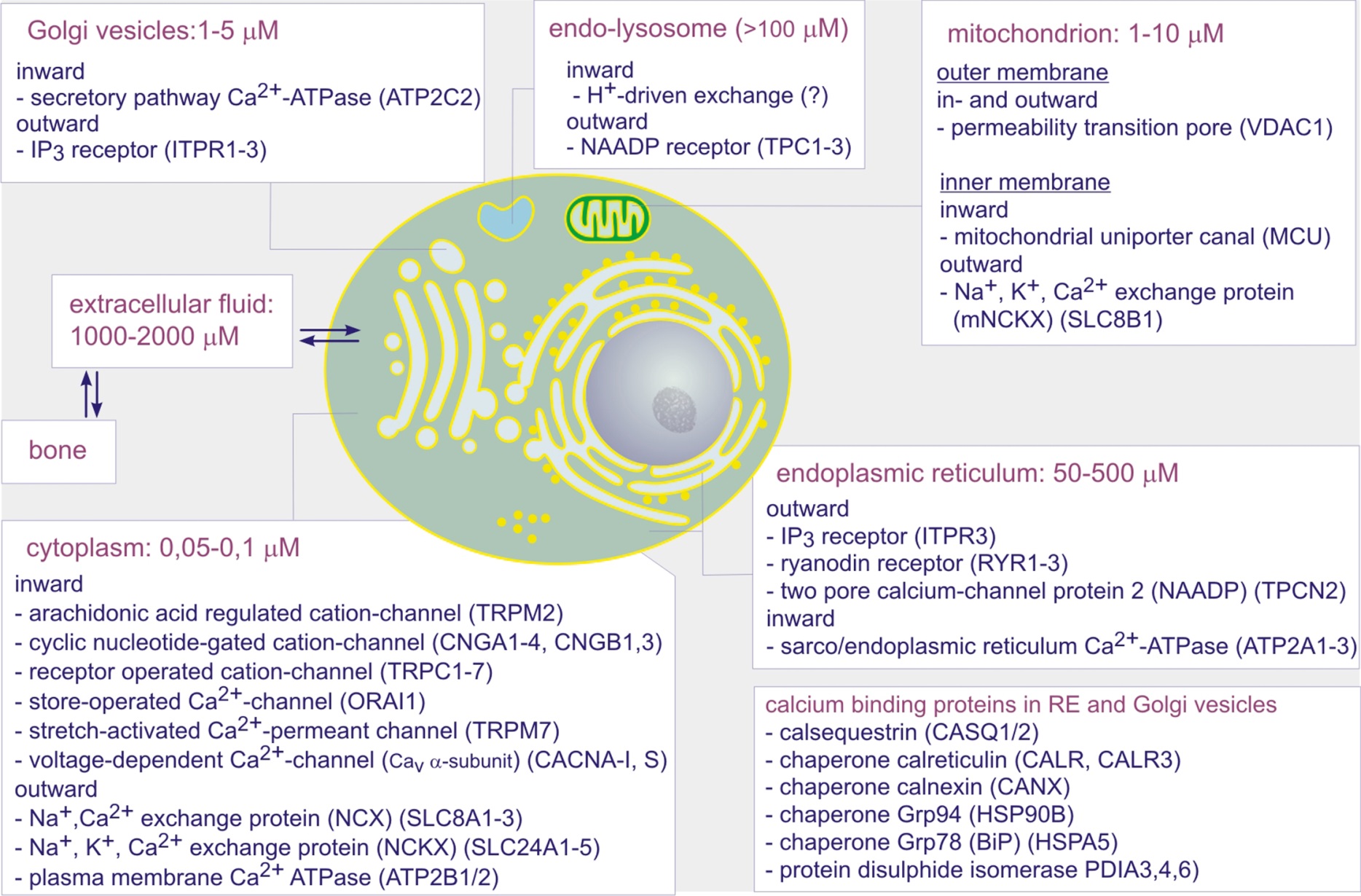 Figure 6.01
2
Copyright © 2016 Elsevier Inc. All rights reserved.
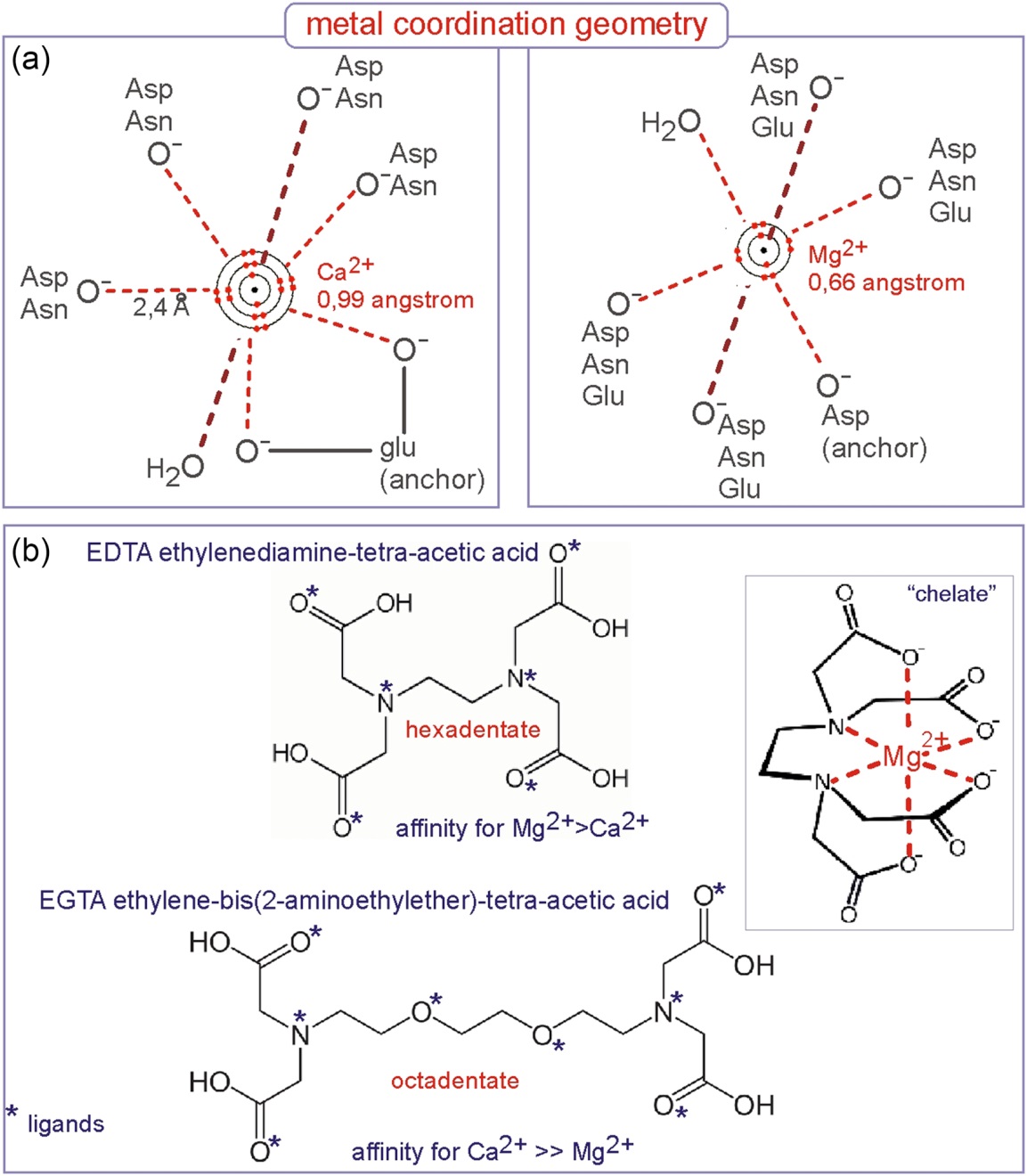 Figure 6.02
3
Copyright © 2016 Elsevier Inc. All rights reserved.
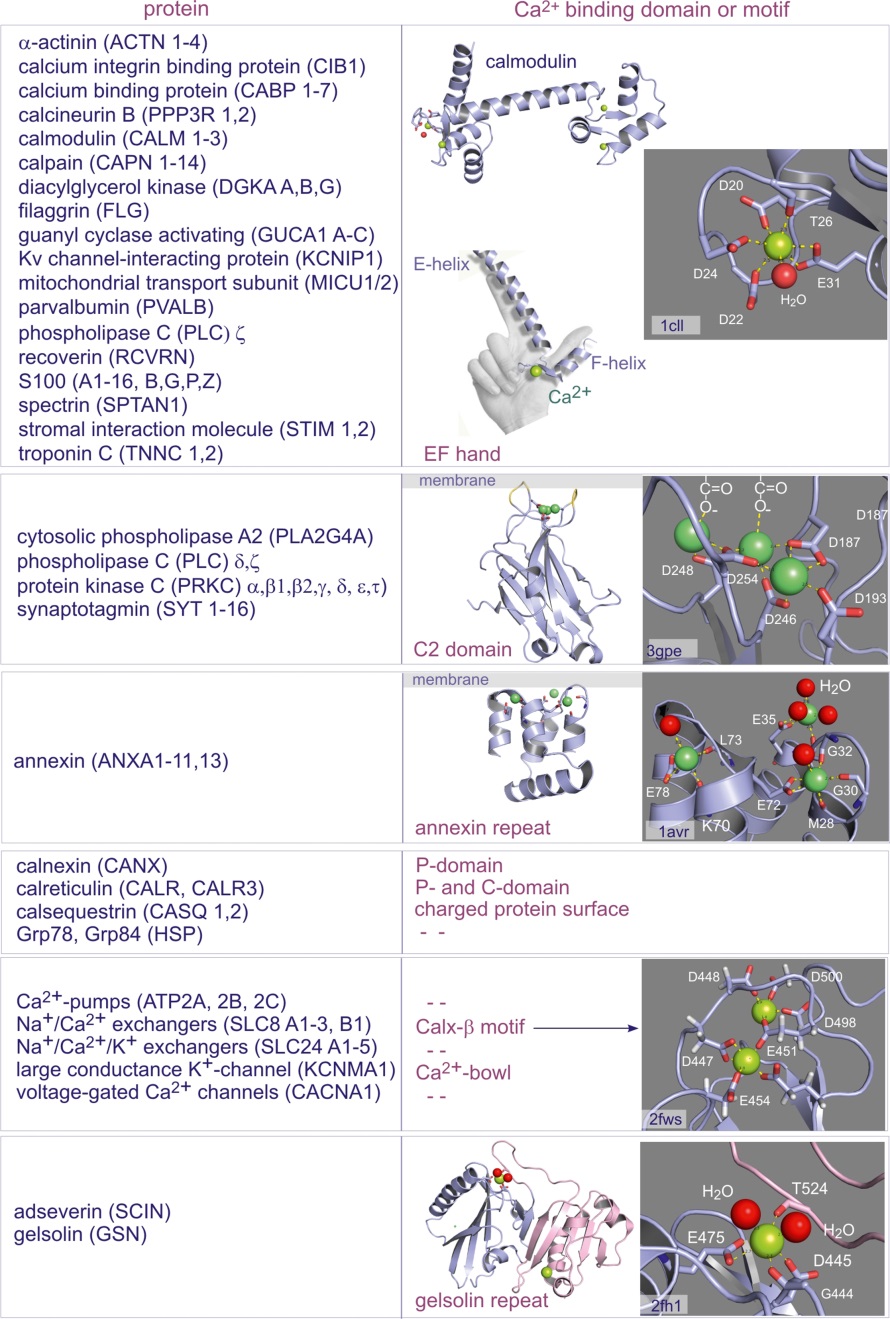 Figure 6.03
4
Copyright © 2016 Elsevier Inc. All rights reserved.
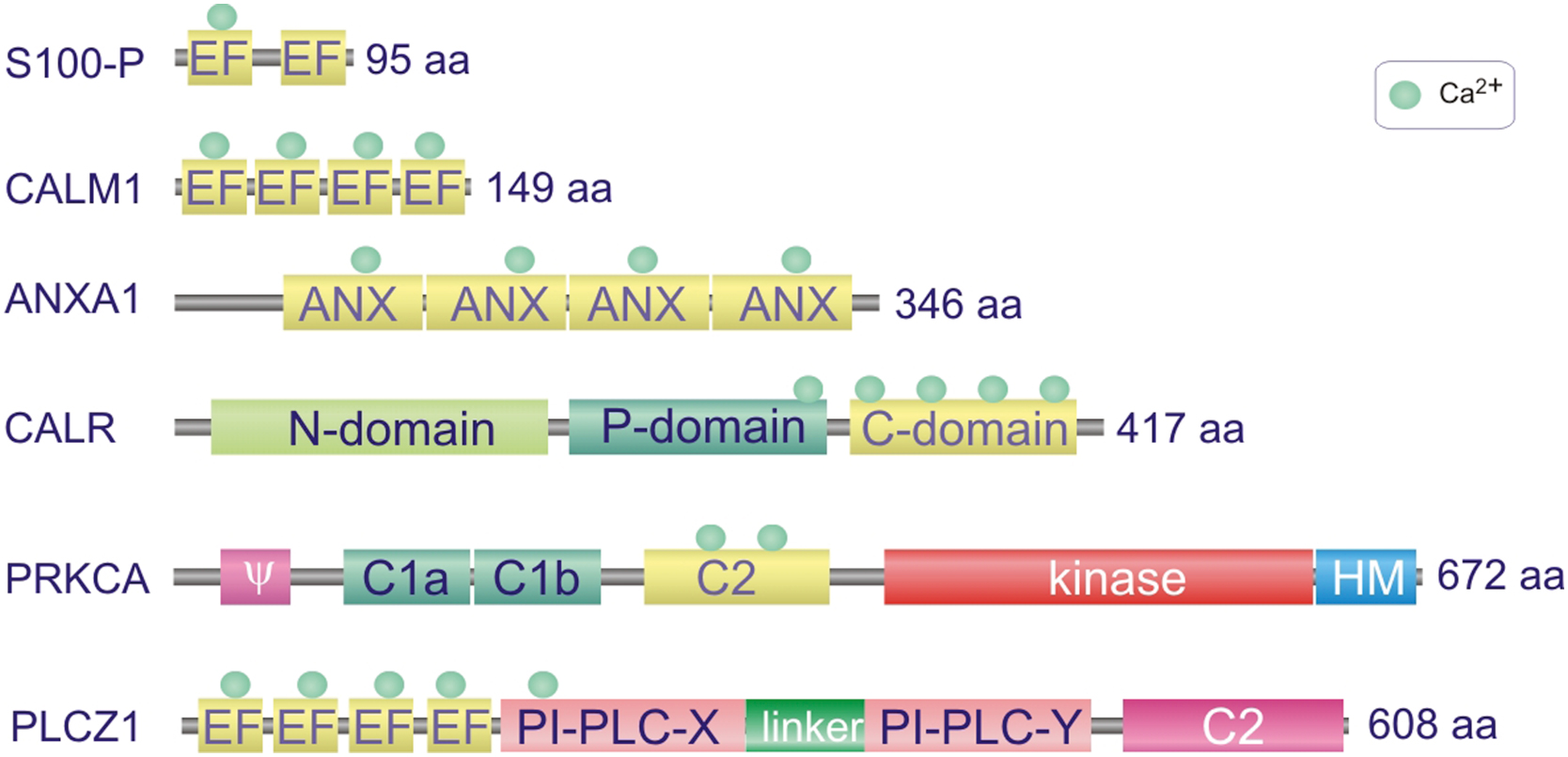 Figure 6.04
5
Copyright © 2016 Elsevier Inc. All rights reserved.
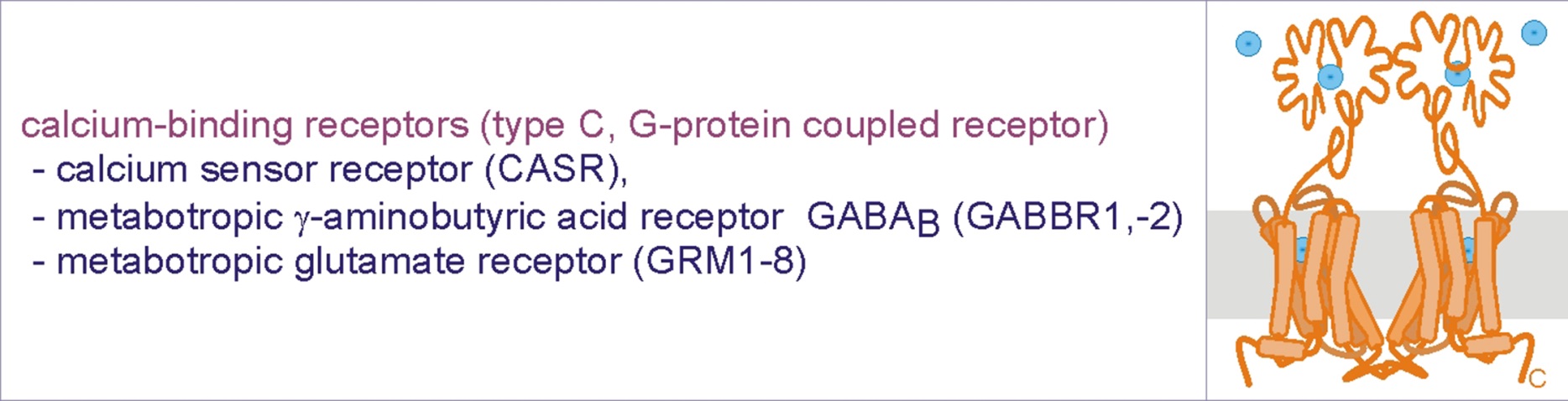 Figure 6.05
6
Copyright © 2016 Elsevier Inc. All rights reserved.
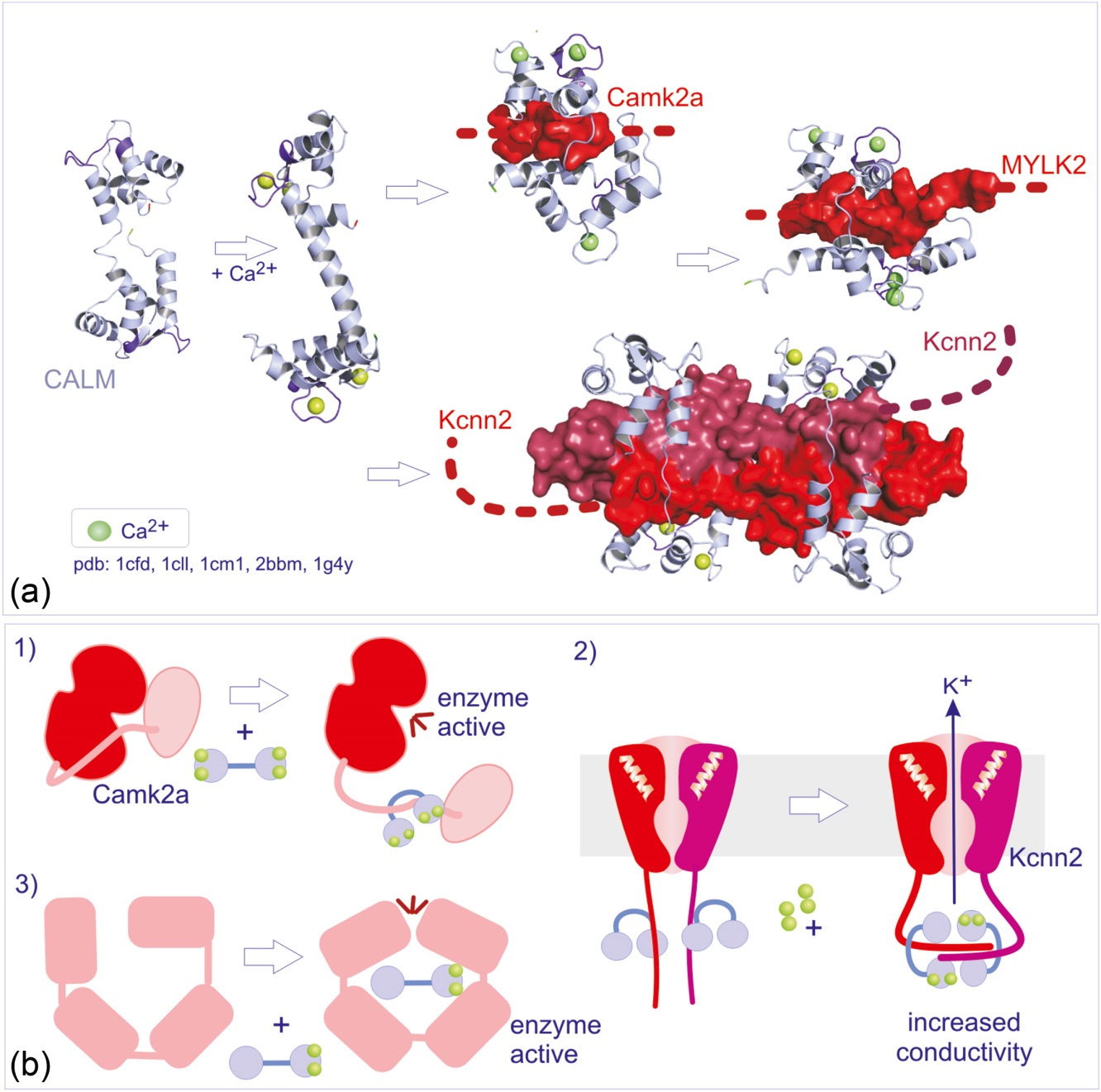 Figure 6.06
7
Copyright © 2016 Elsevier Inc. All rights reserved.
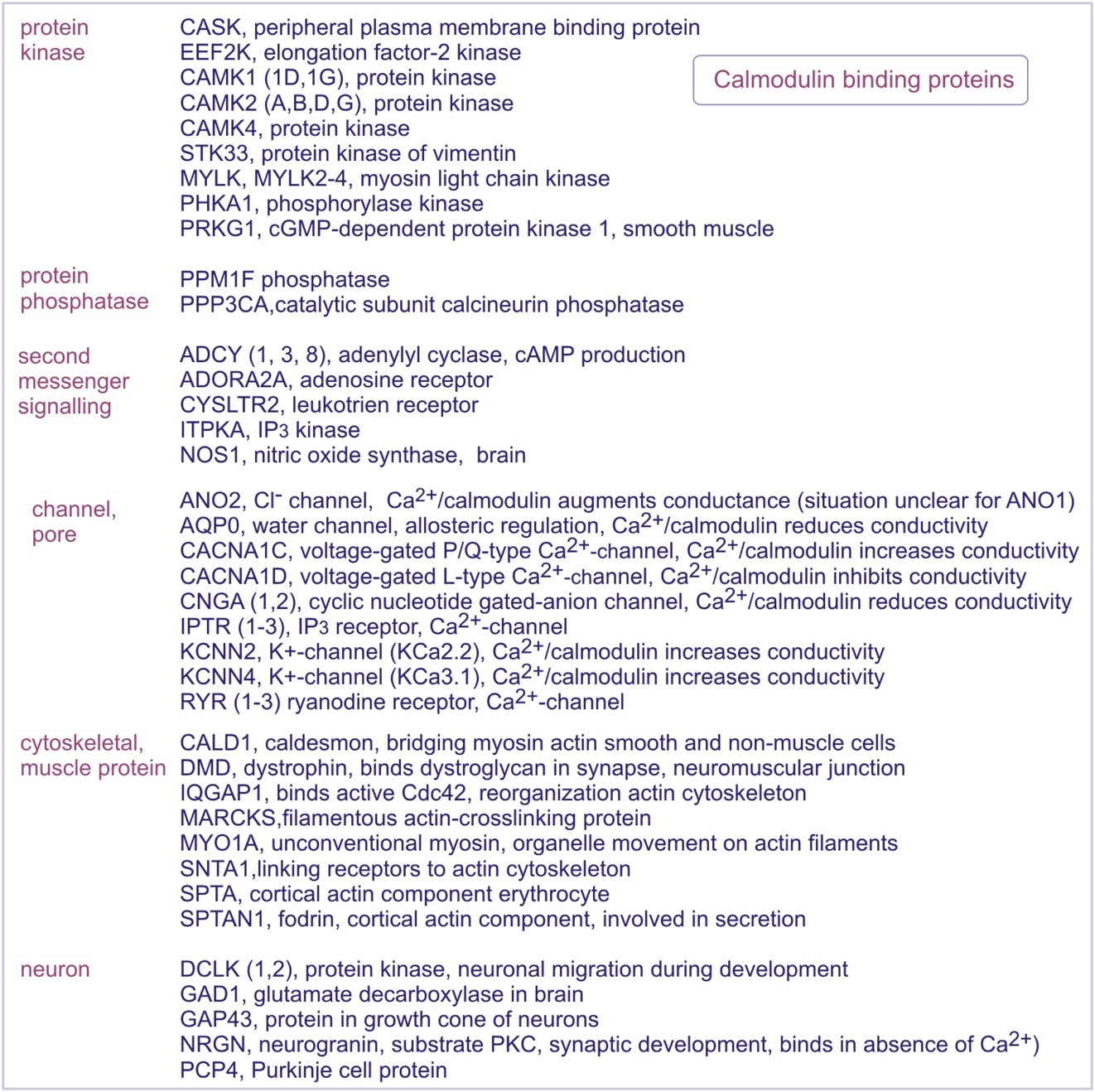 Figure 6.07
8
Copyright © 2016 Elsevier Inc. All rights reserved.
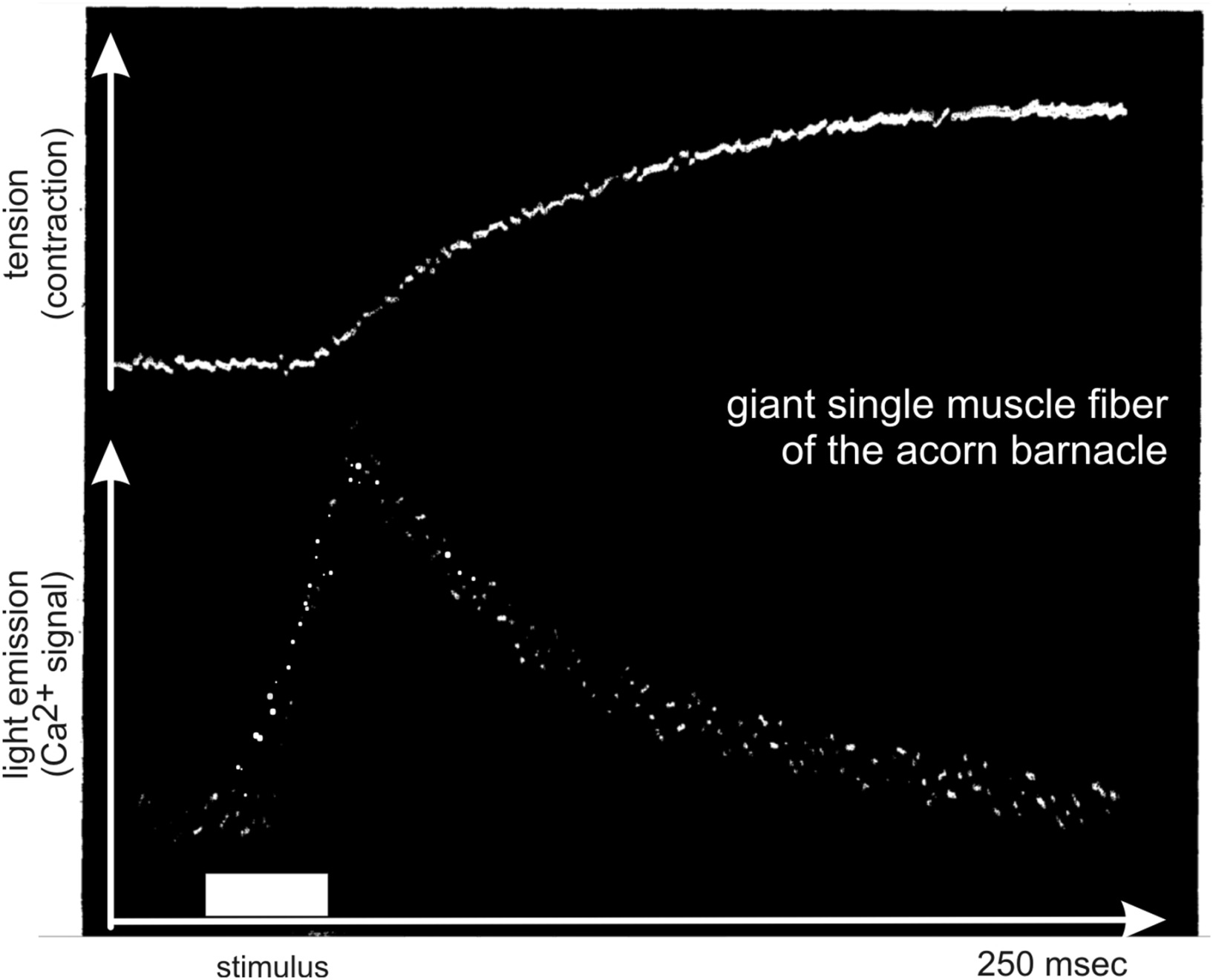 Figure 6.08
9
Copyright © 2016 Elsevier Inc. All rights reserved.
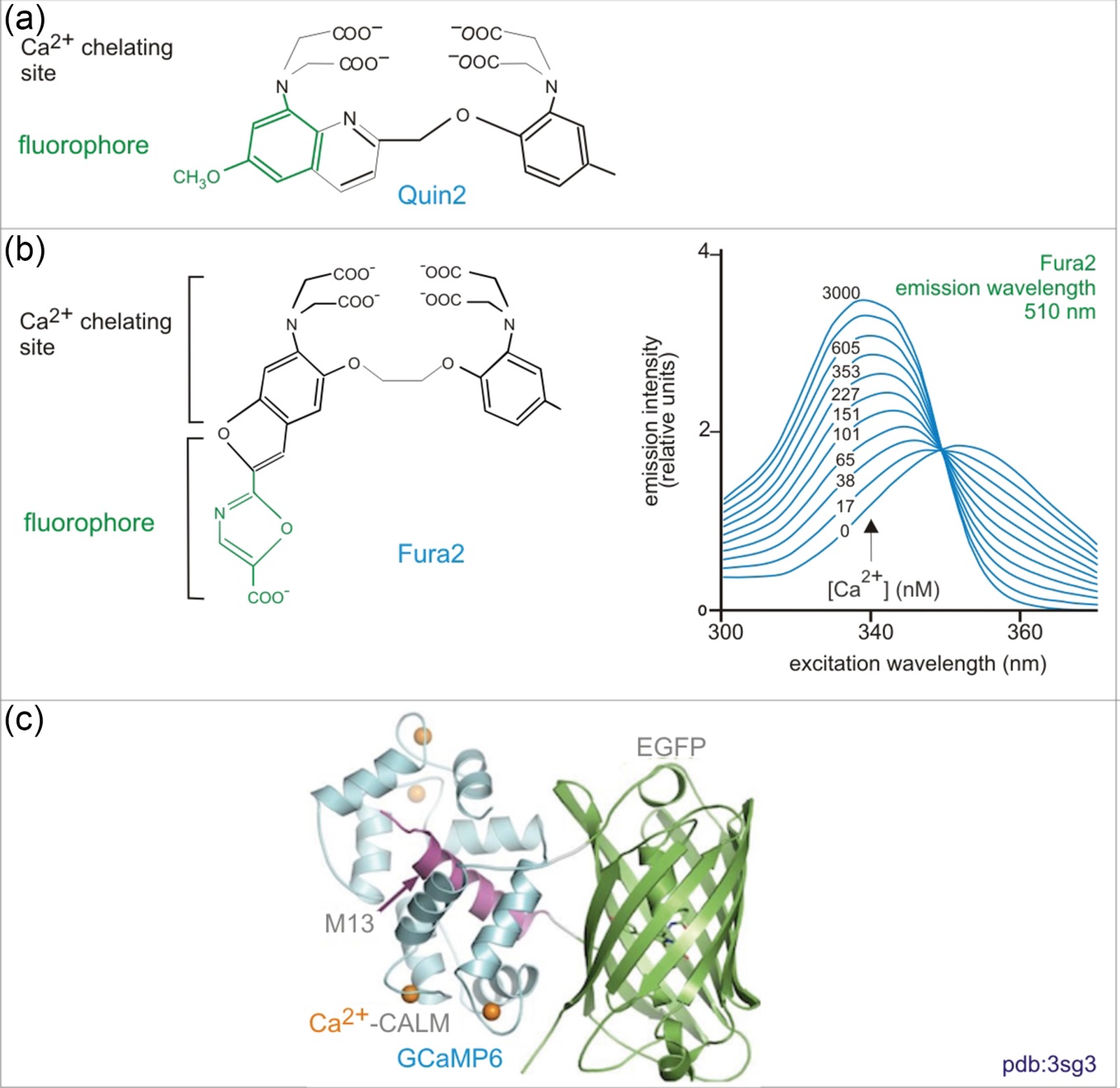 Figure 6.09
10
Copyright © 2016 Elsevier Inc. All rights reserved.
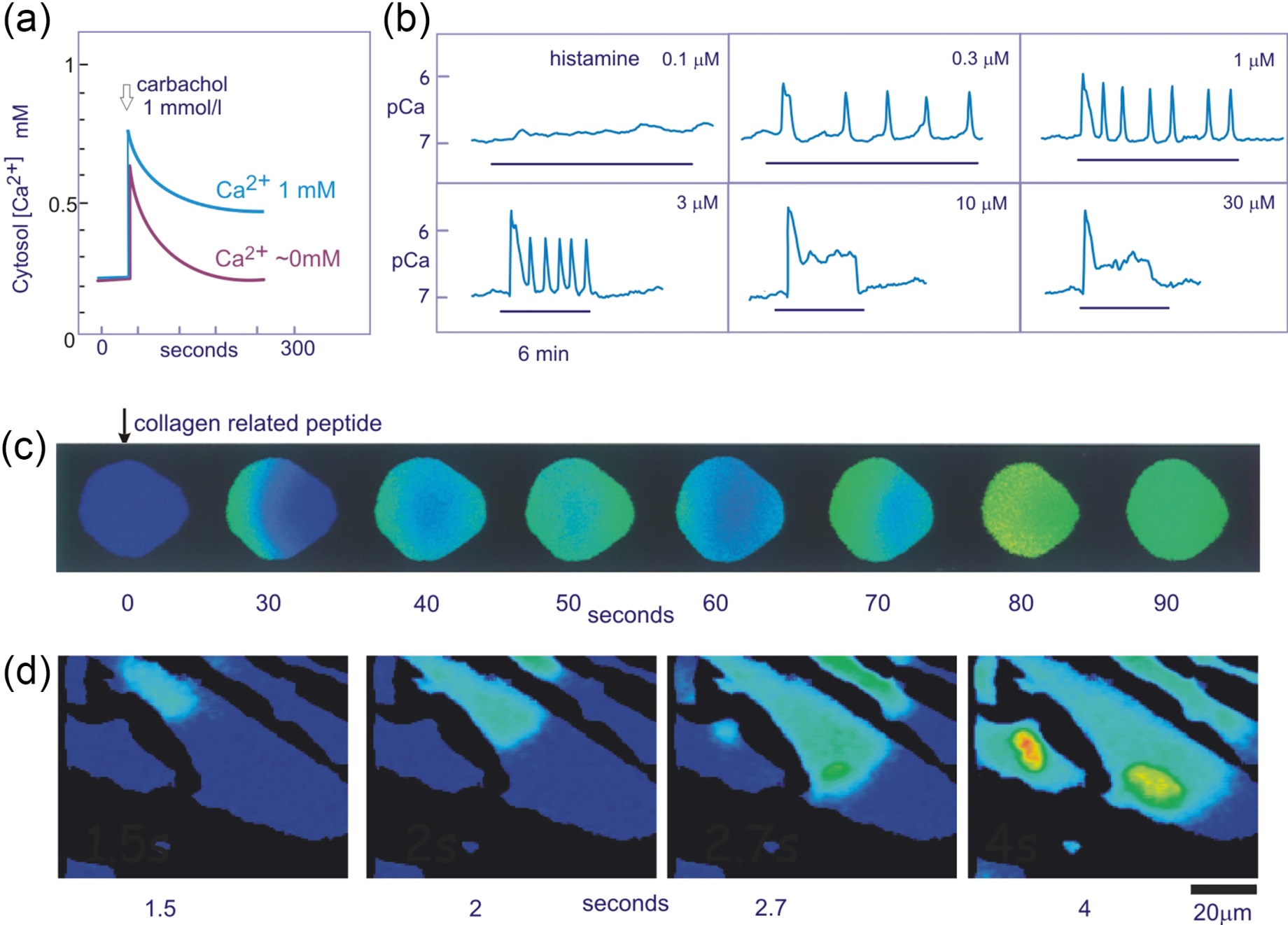 Figure 6.10
11
Copyright © 2016 Elsevier Inc. All rights reserved.
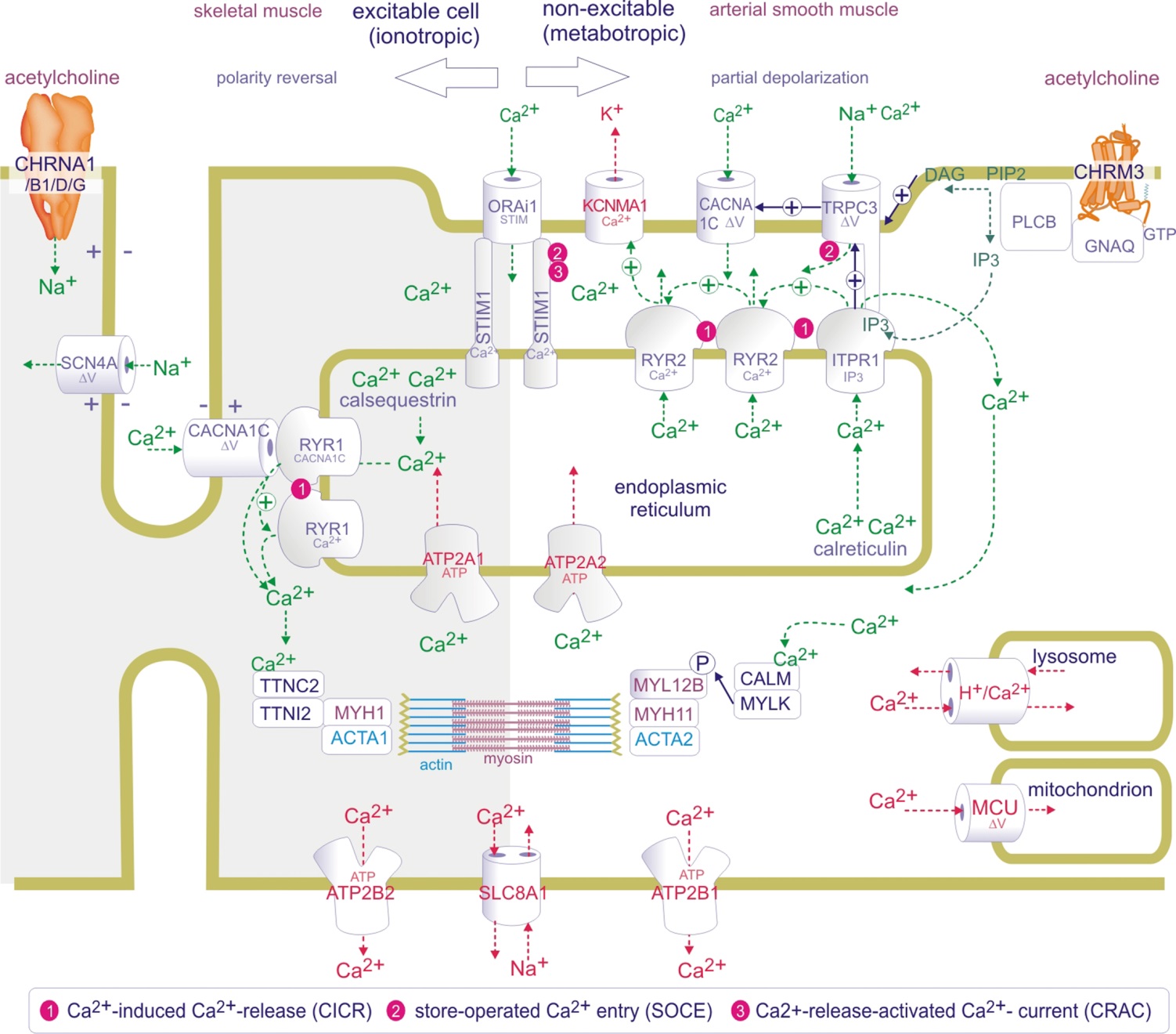 Figure 6.11
12
Copyright © 2016 Elsevier Inc. All rights reserved.
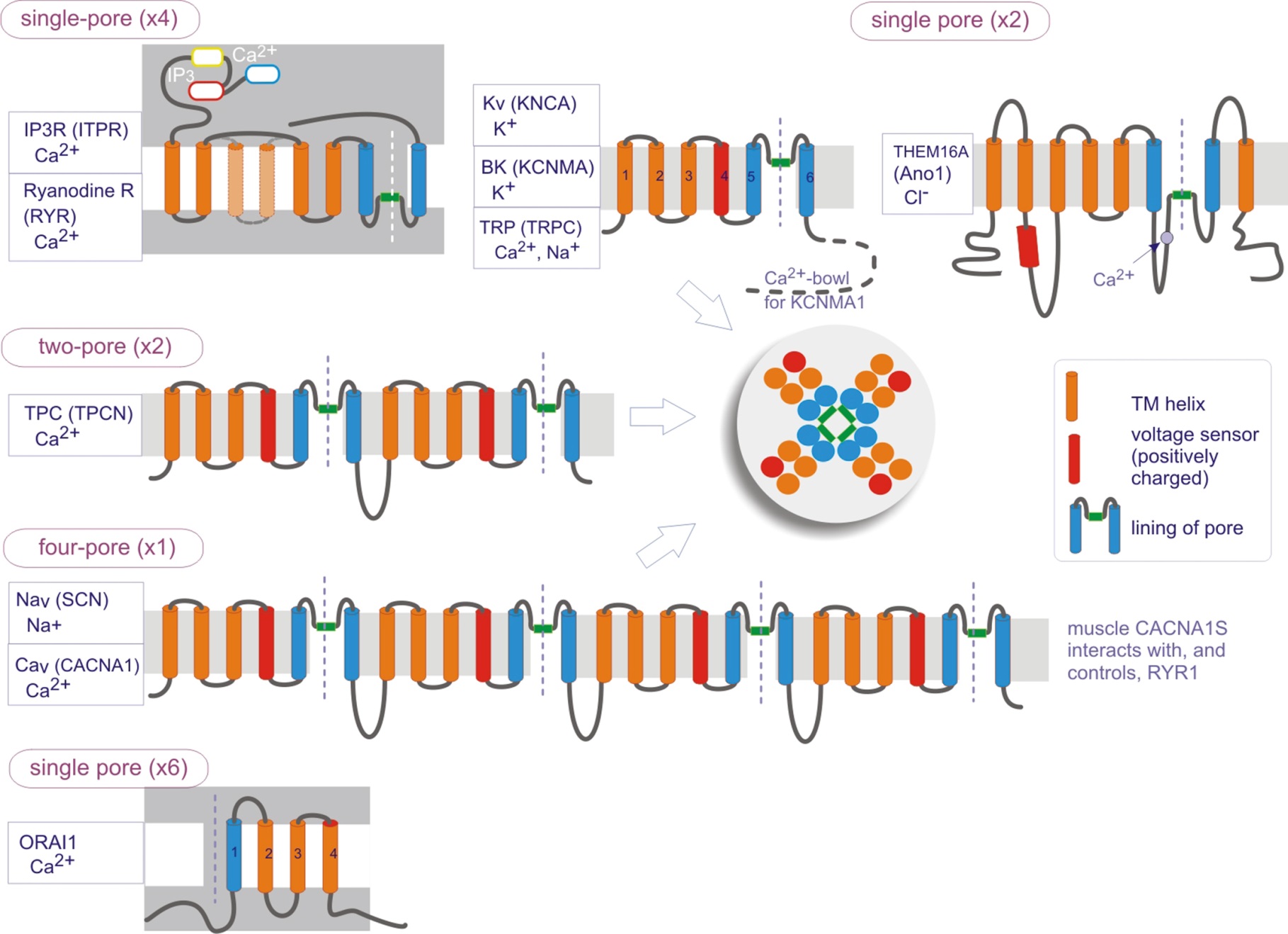 Figure 6.12
13
Copyright © 2016 Elsevier Inc. All rights reserved.
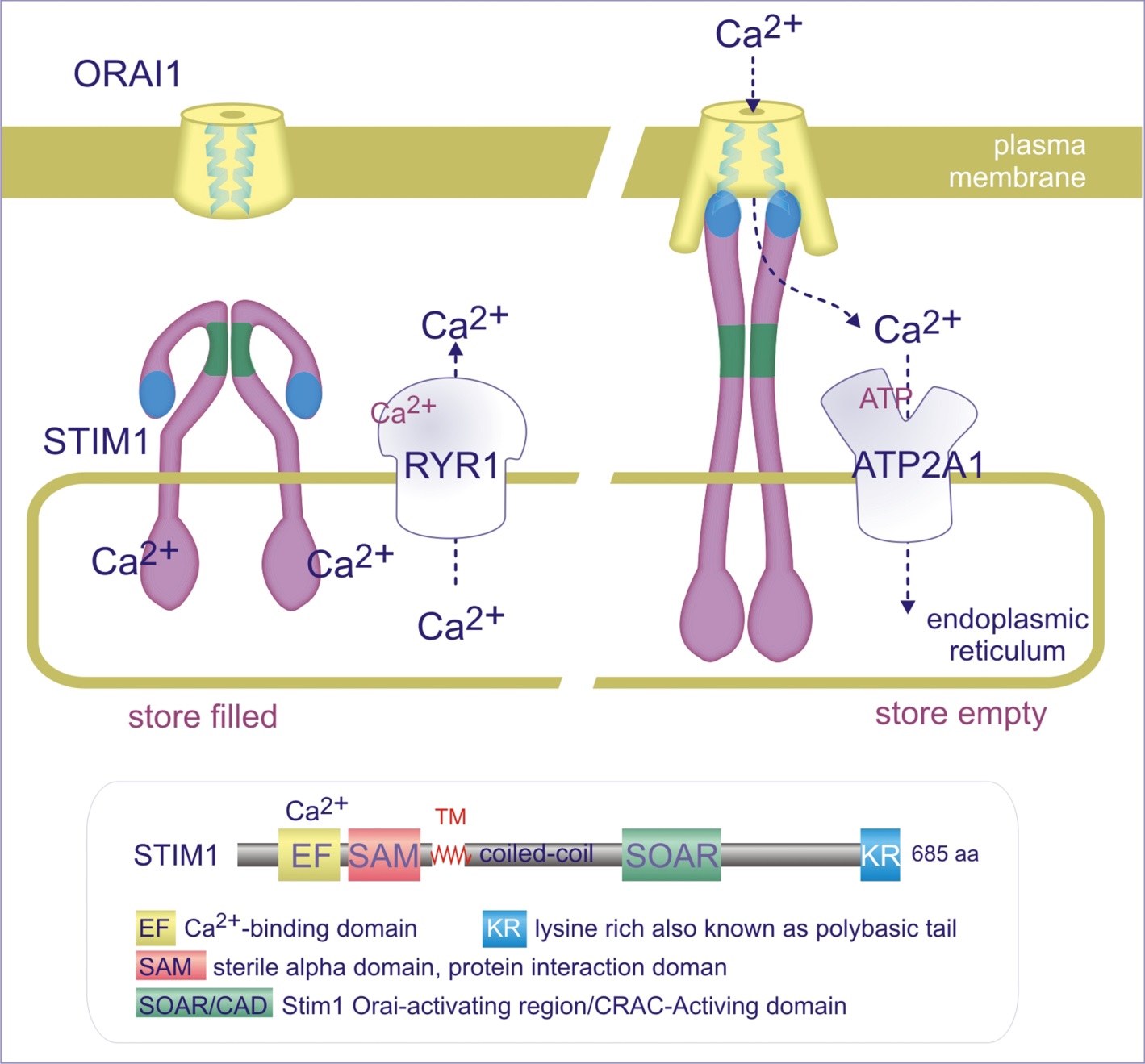 Figure 6.13
14
Copyright © 2016 Elsevier Inc. All rights reserved.
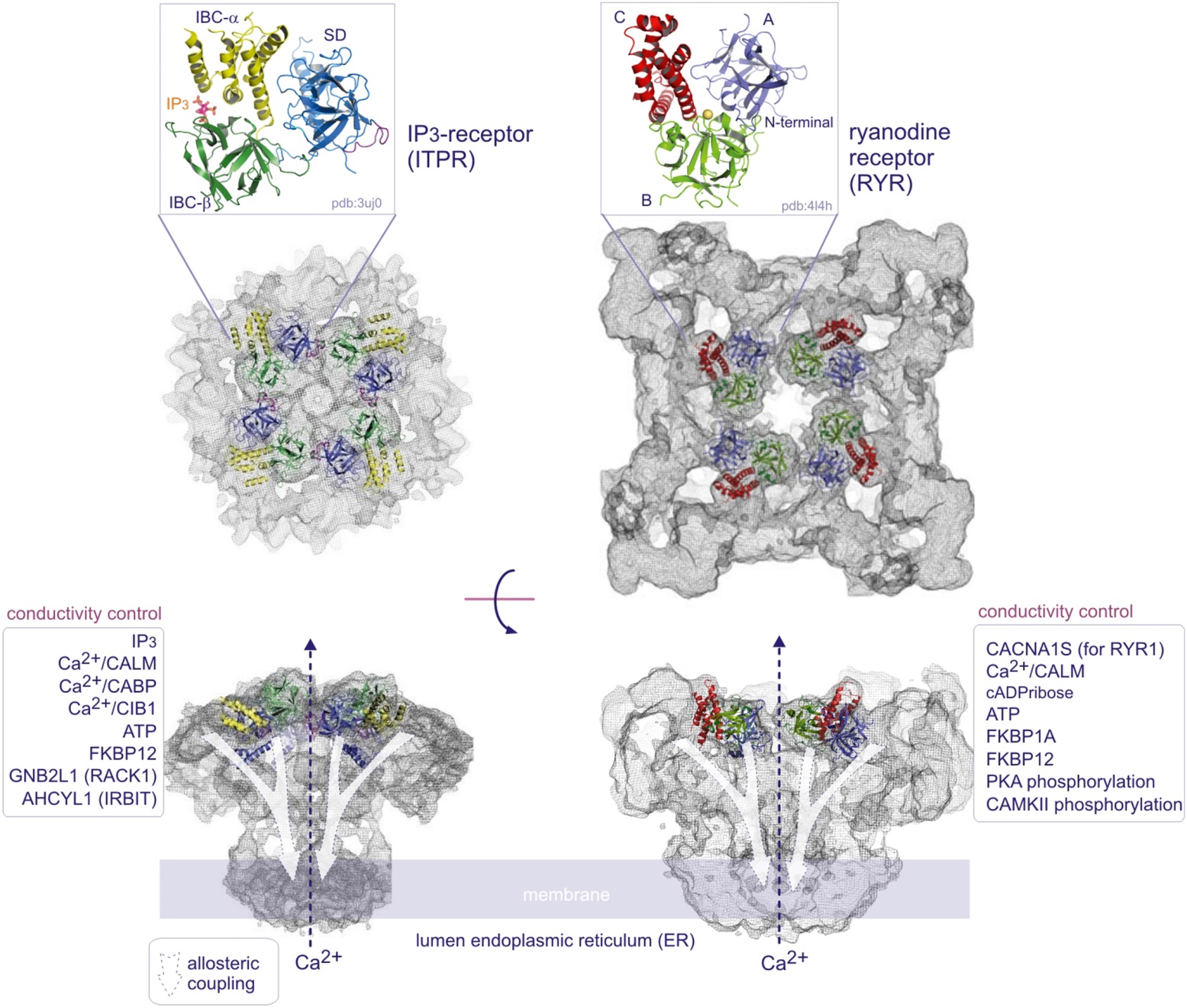 Figure 6.14
15
Copyright © 2016 Elsevier Inc. All rights reserved.
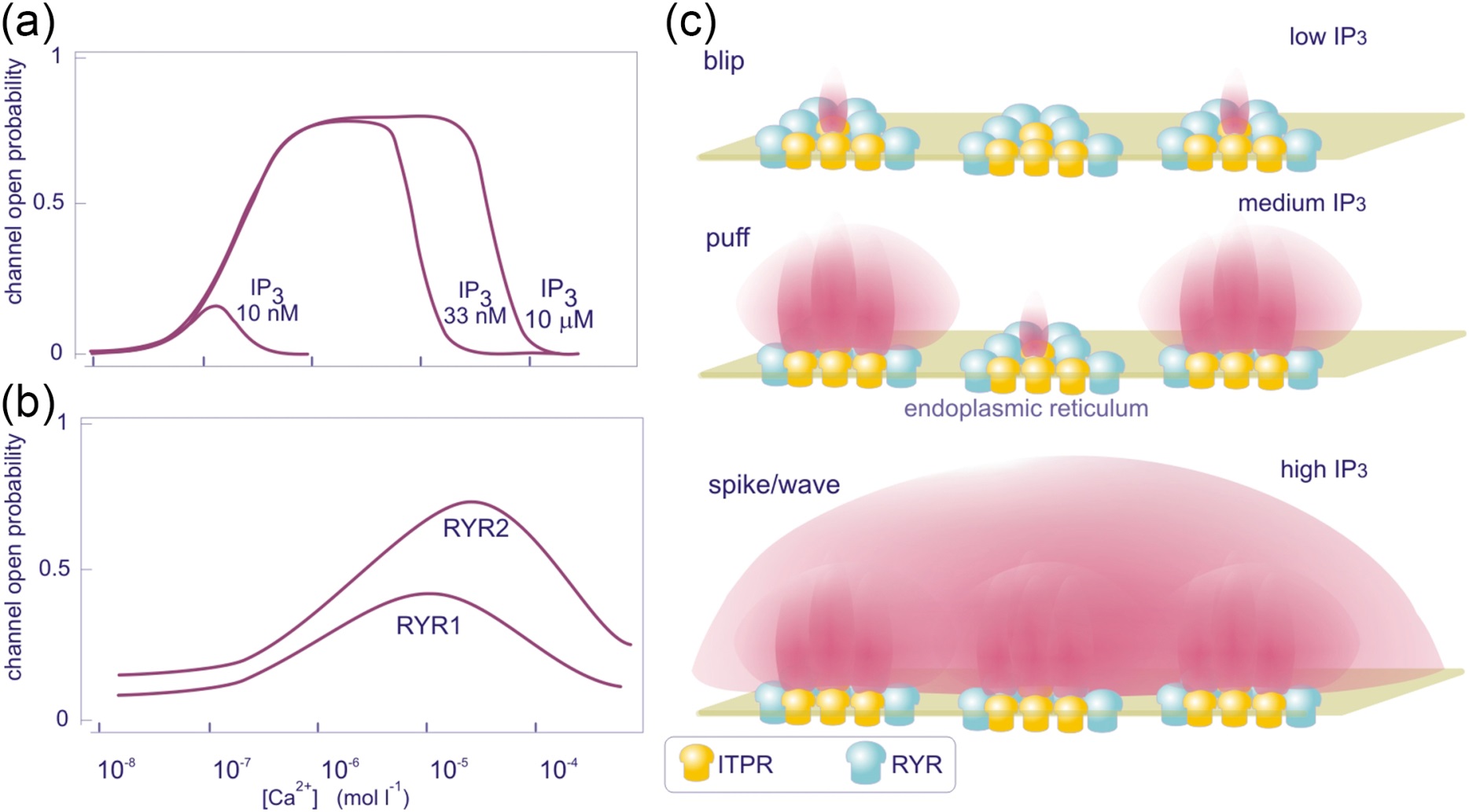 Figure 6.15
16
Copyright © 2016 Elsevier Inc. All rights reserved.
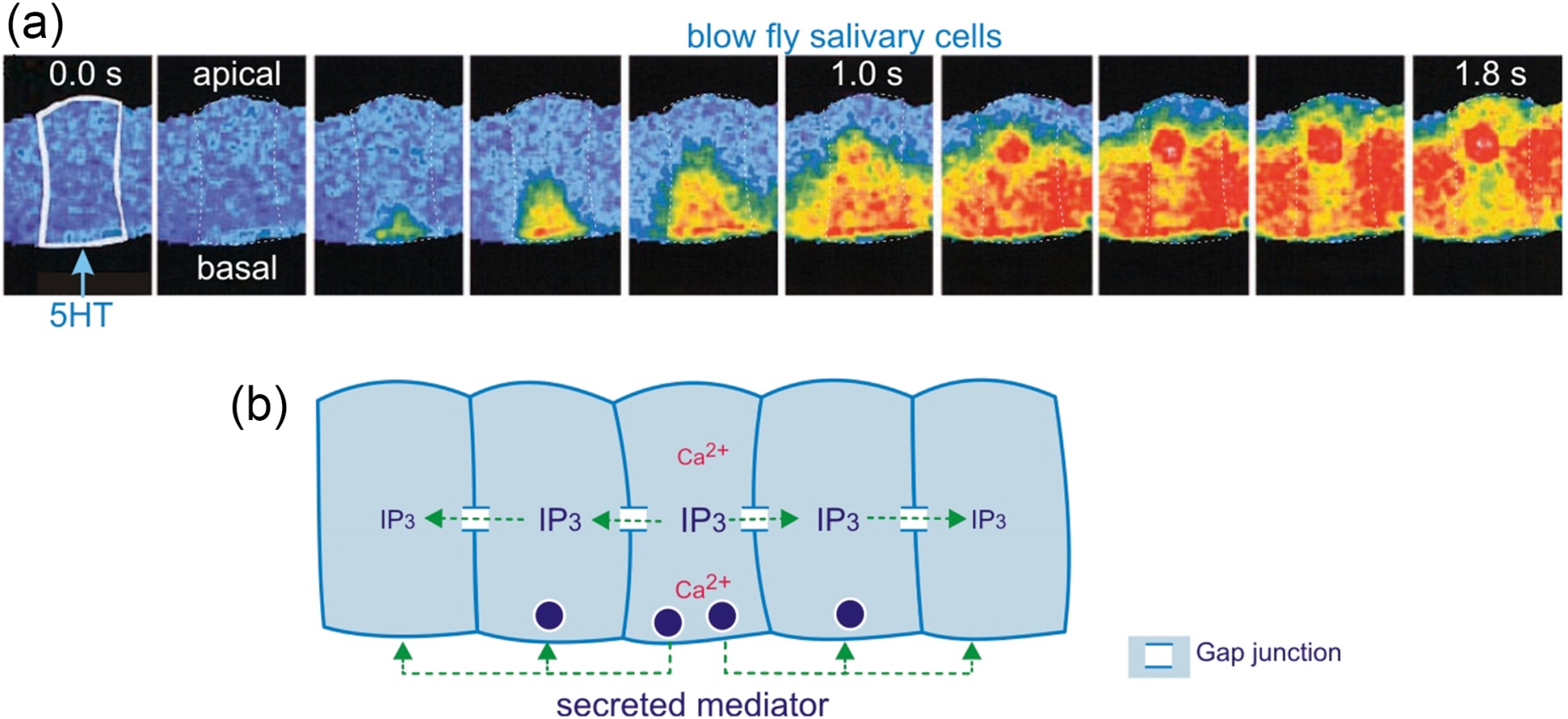 Figure 6.16
17
Copyright © 2016 Elsevier Inc. All rights reserved.
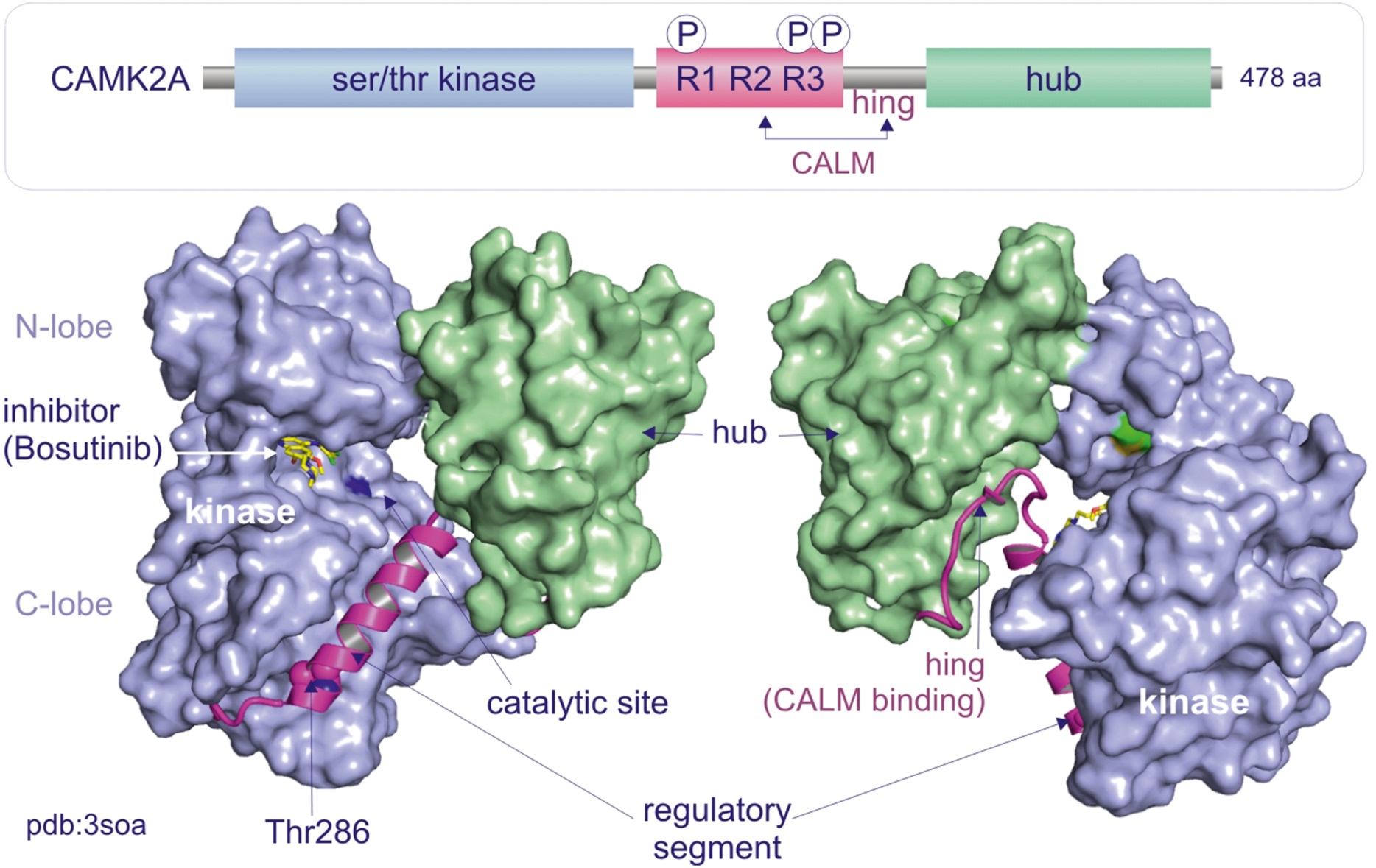 Figure 6.17
18
Copyright © 2016 Elsevier Inc. All rights reserved.
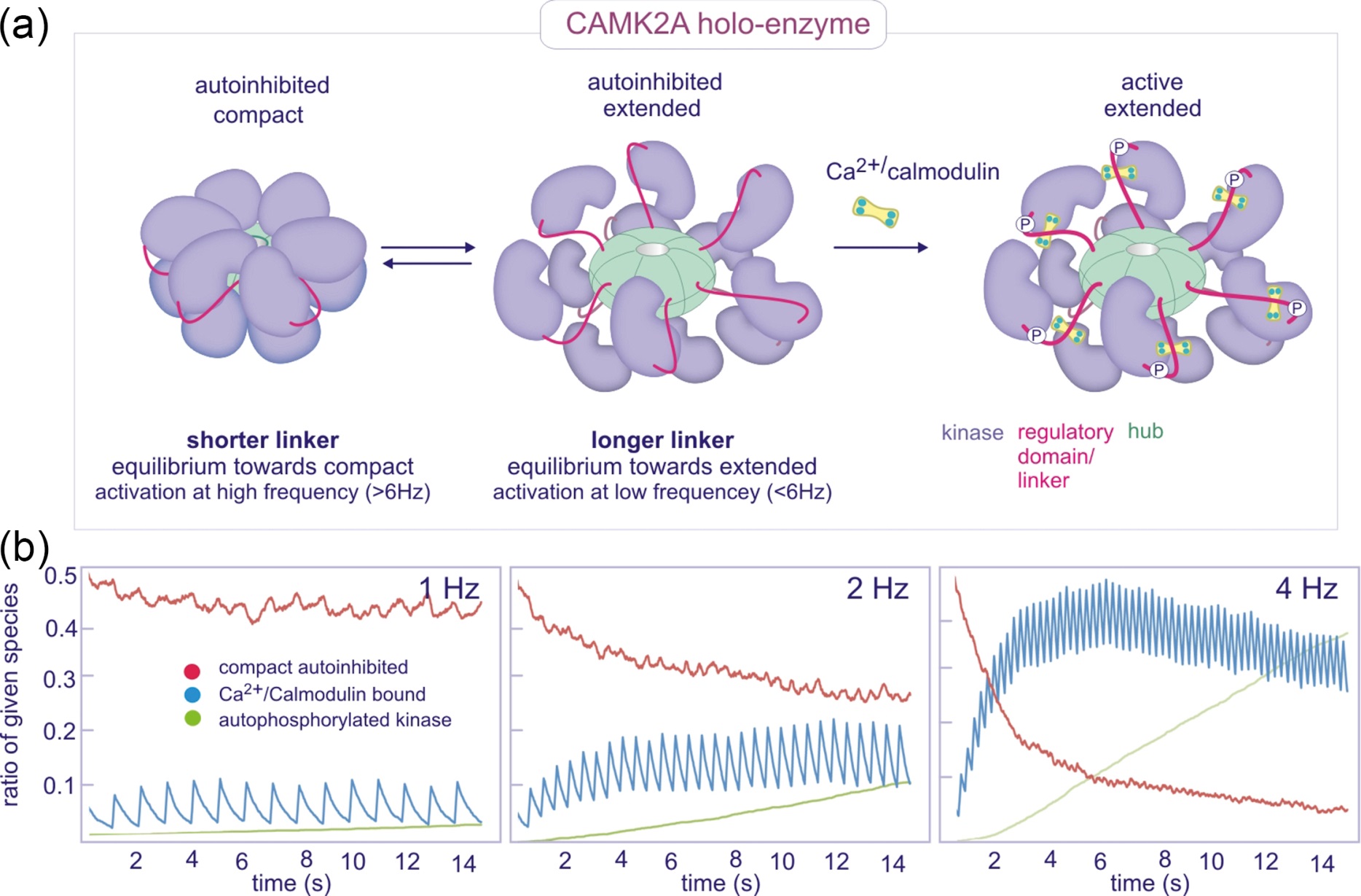 Figure 6.18
19
Copyright © 2016 Elsevier Inc. All rights reserved.
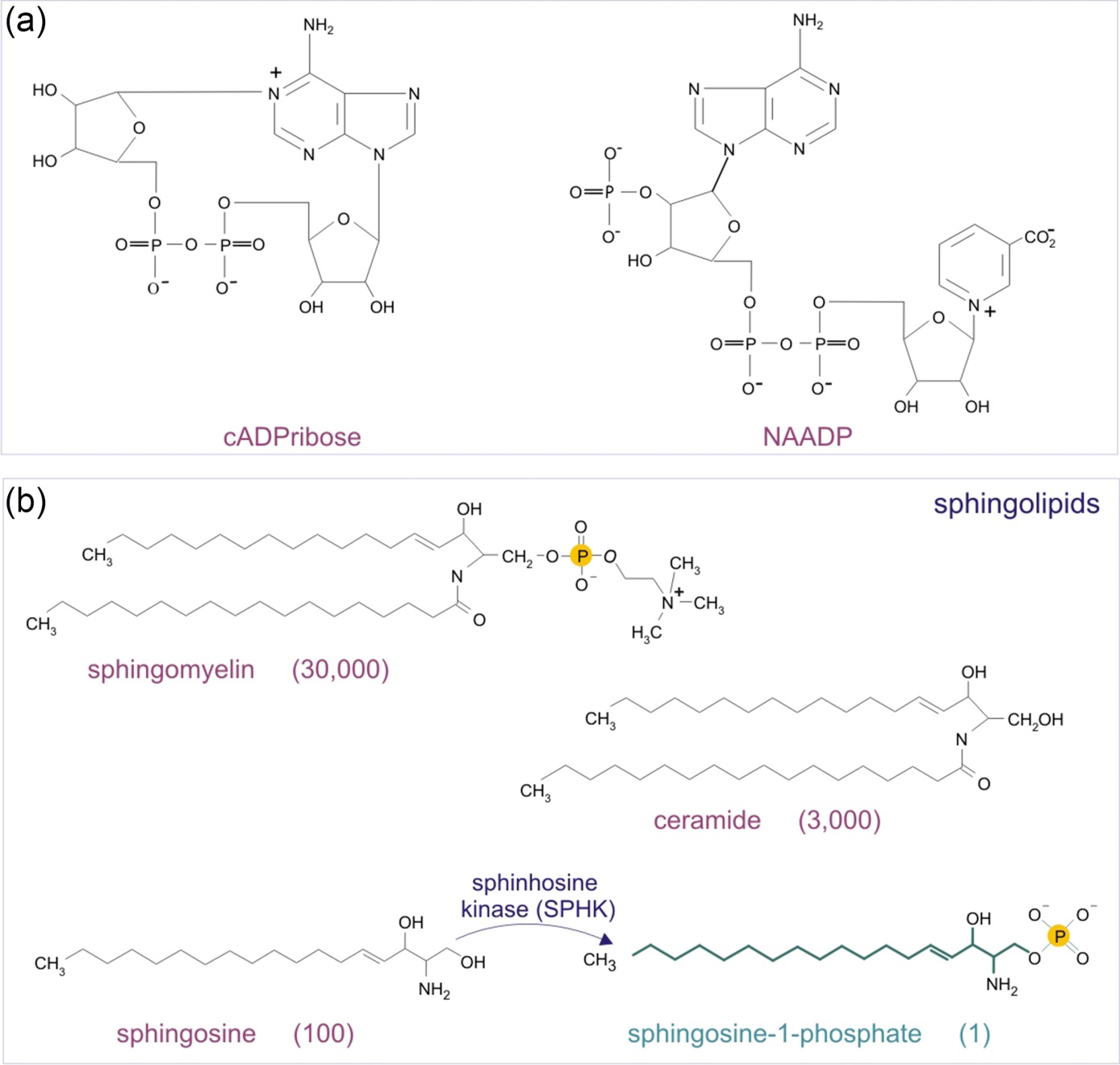 Figure 6.19
20
Copyright © 2016 Elsevier Inc. All rights reserved.
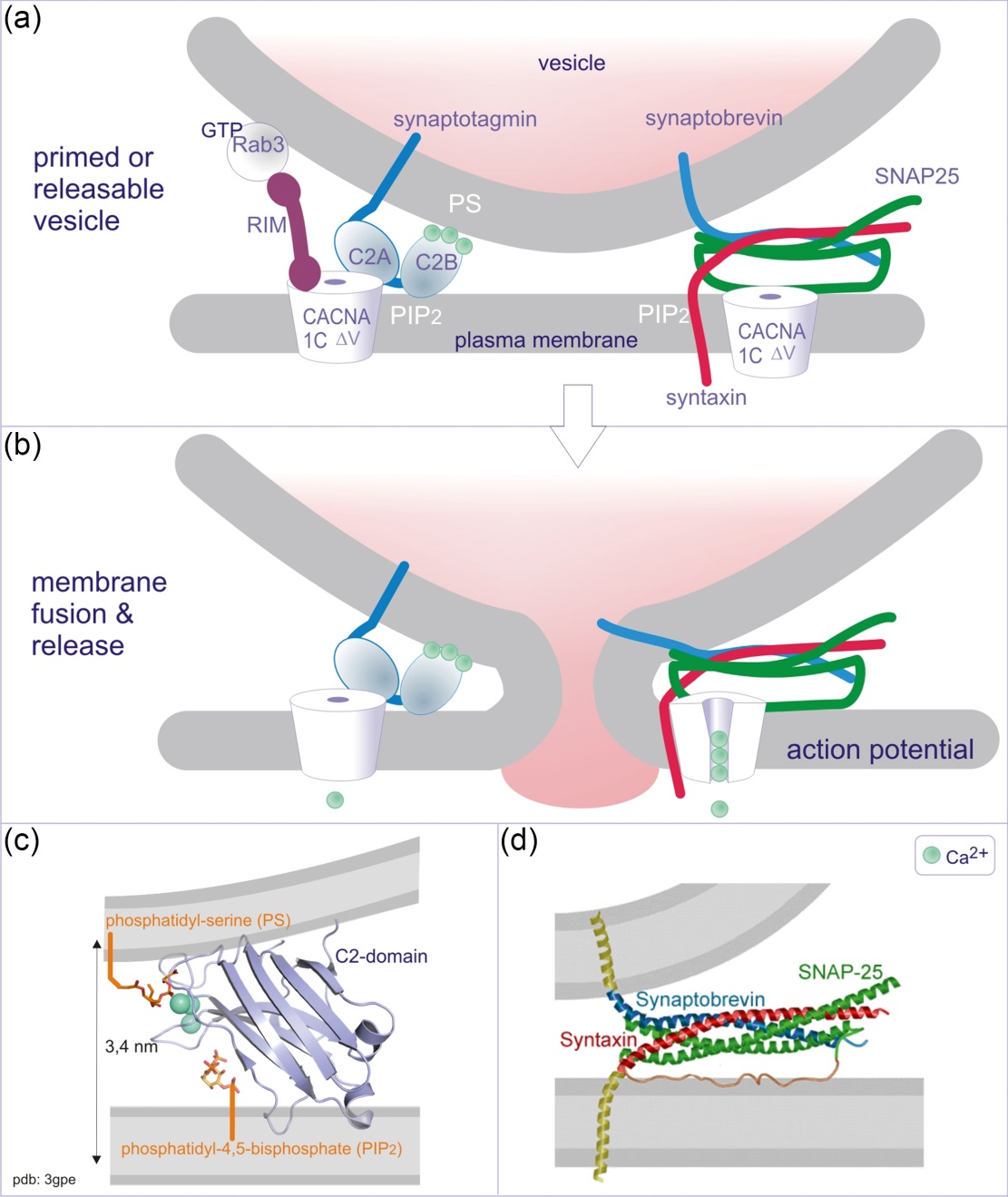 Figure 6.20
21
Copyright © 2016 Elsevier Inc. All rights reserved.
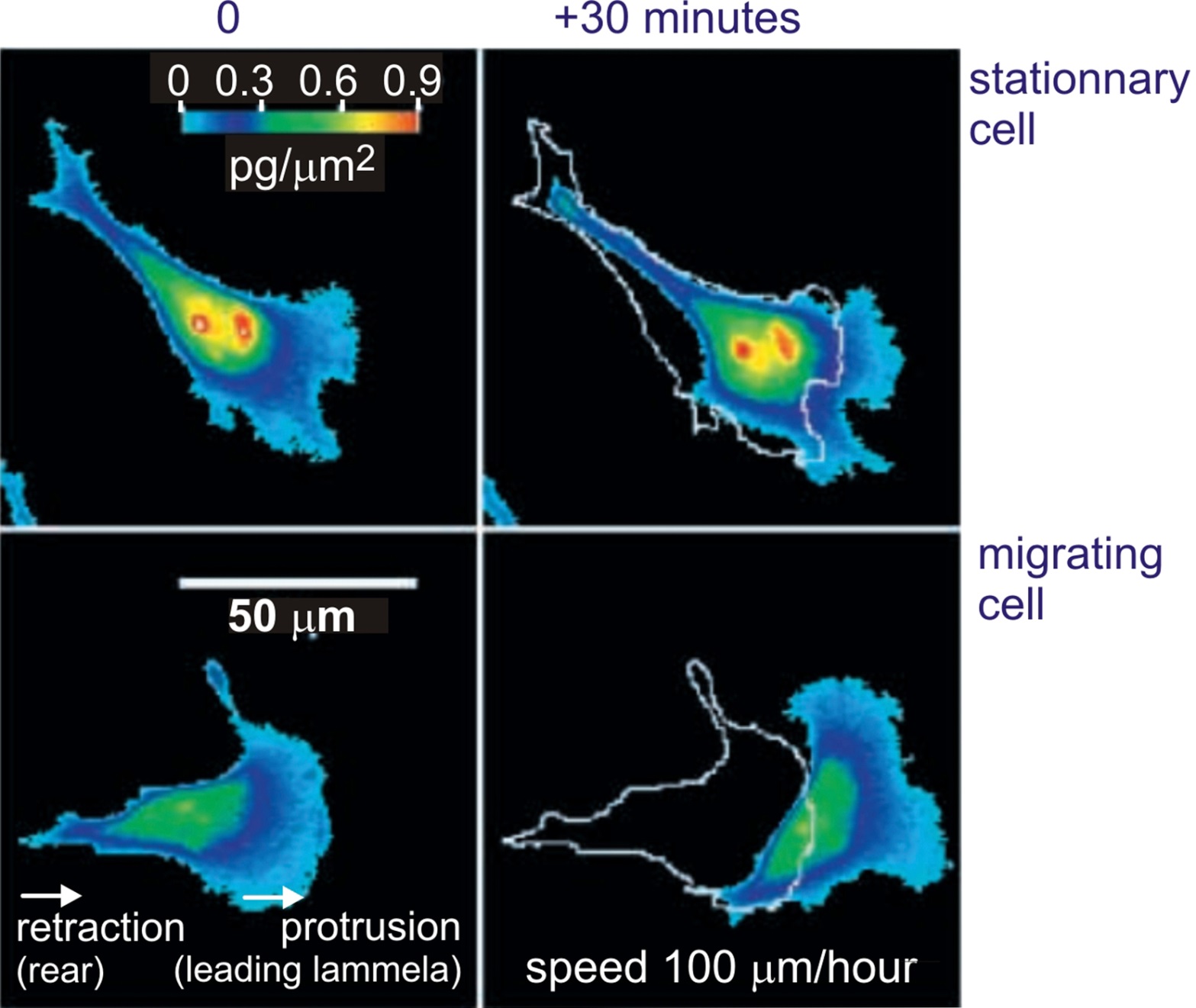 Figure 6.21
22
Copyright © 2016 Elsevier Inc. All rights reserved.
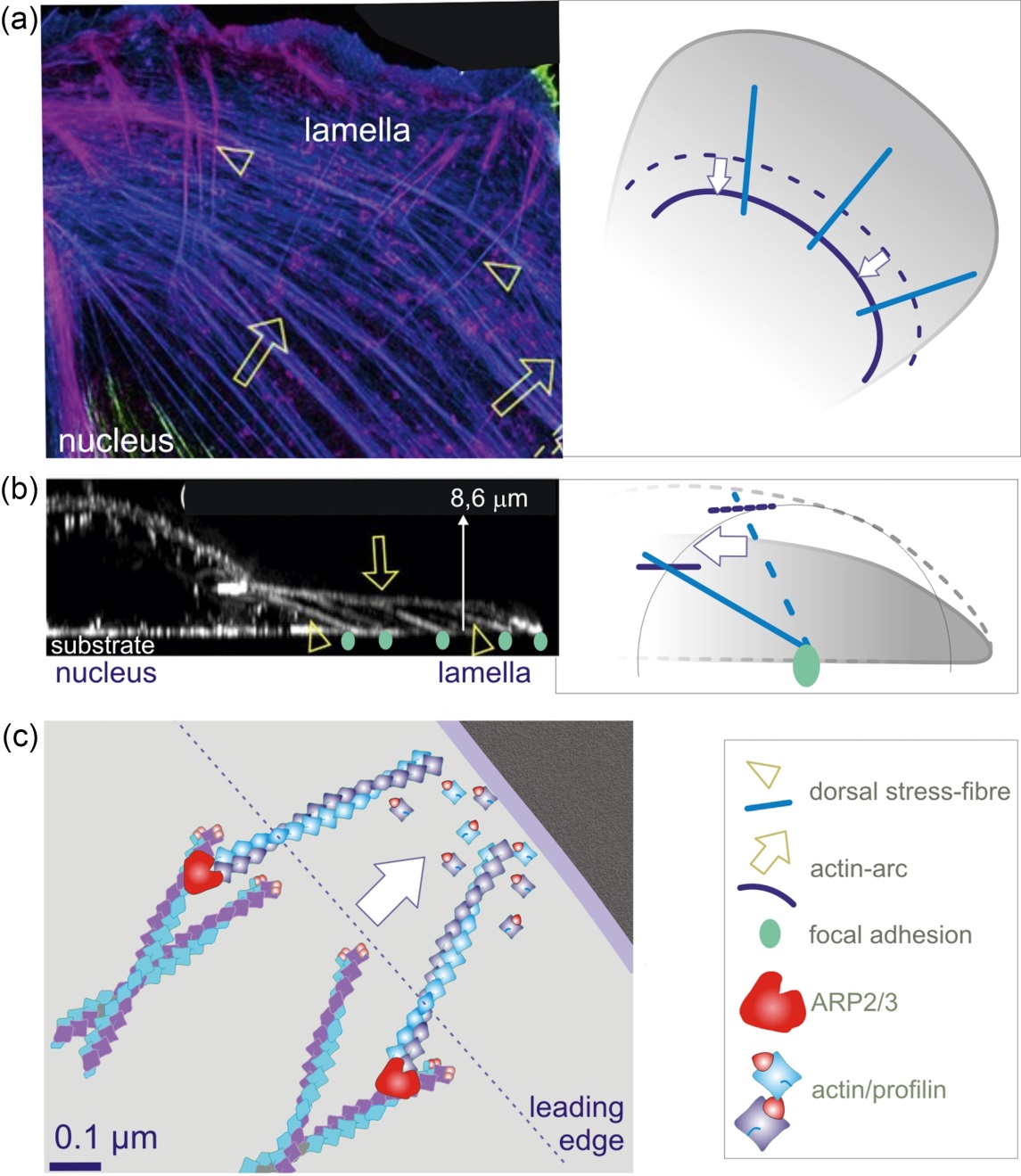 Figure 6.22
23
Copyright © 2016 Elsevier Inc. All rights reserved.
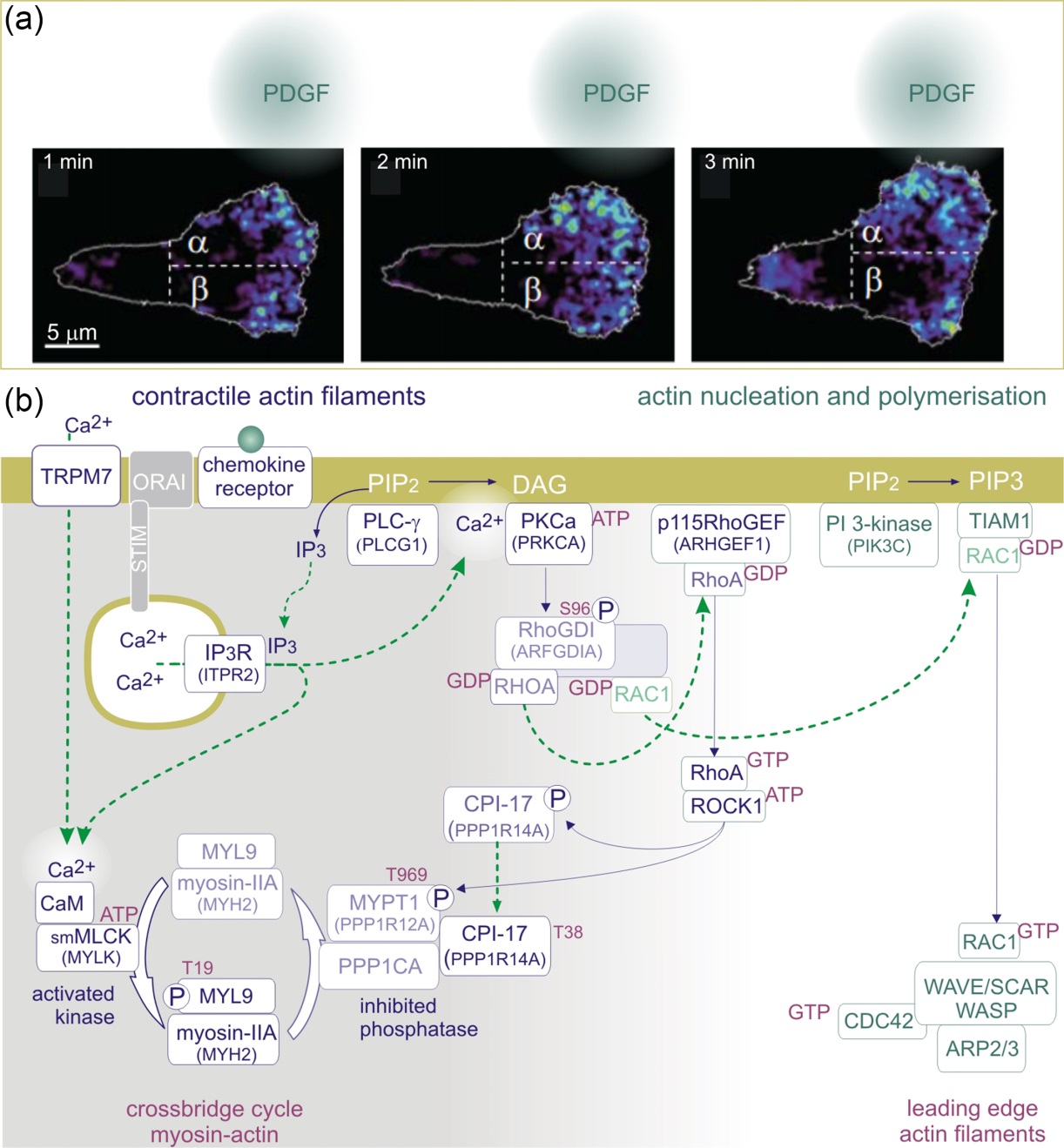 Figure 6.23
24
Copyright © 2016 Elsevier Inc. All rights reserved.
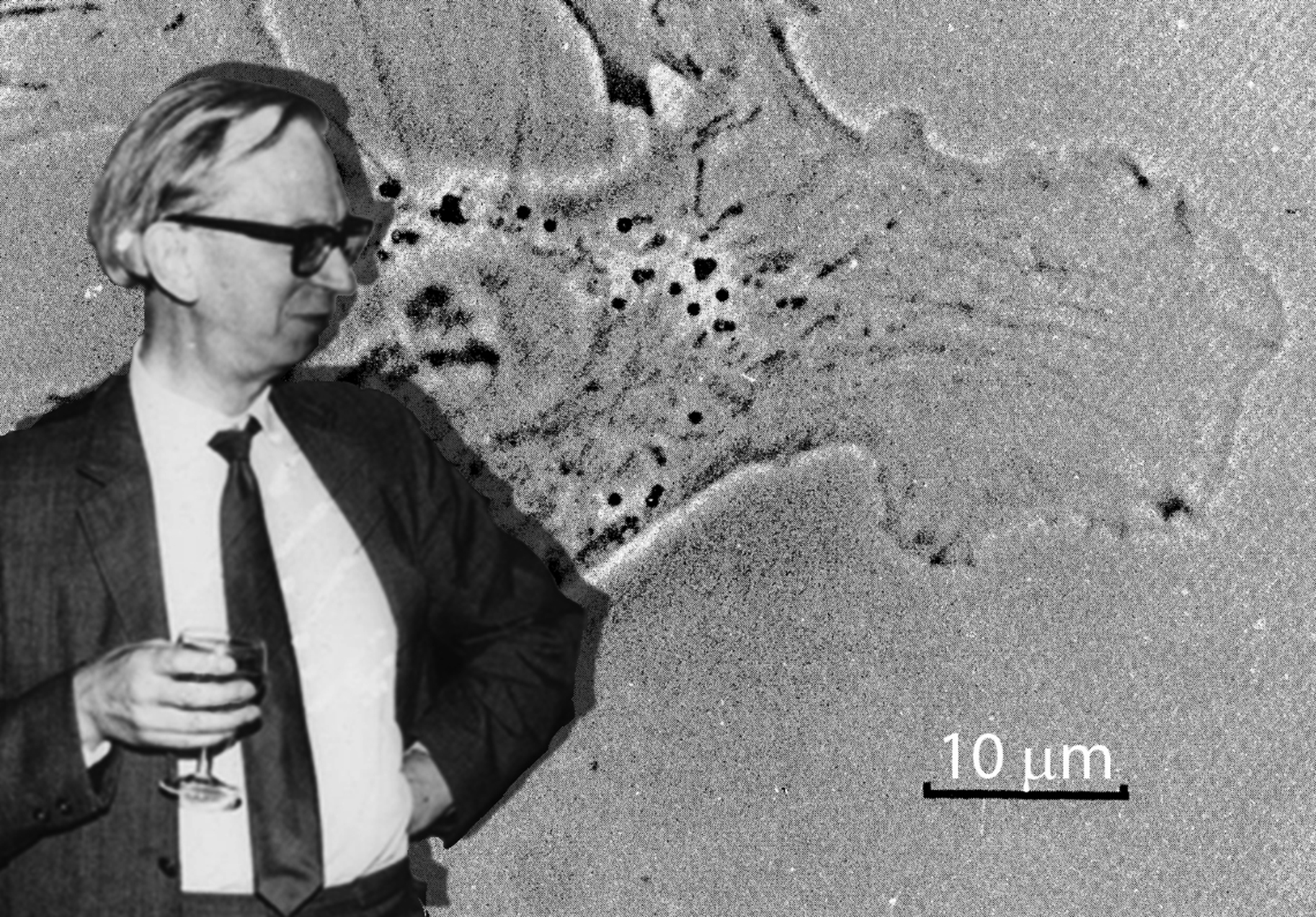 Figure 6.24
25
Copyright © 2016 Elsevier Inc. All rights reserved.